VILNIAUS ALGIRDO MUZIKOS MOKYKLA                       MUZIKOS TEORIJOS METODINĖ GRUPĖ                       SOLFEDŽIO                        V KLASĖ, 2 PUSMETIS                               8 PAMOKA                                   PARUOŠĖ MOKYTOJA METODINIKĖ                                                 RAIMONDA SVIRSKIENĖ                                                VILNIUS                                                2020
PAMOKOS TEMA        TRITONIAI                  IR KITI                                                         INTERVALAI                                                                ( kartojimas)
INTERVALAI. Prisiminkime ir supraskime:
Intervalu  muzikoje vadiname dviejų garsų sąskambį, arba atstumą/tarpą tarp dviejų garsų.
Intervalo vardą pasako garsų/laipsnių skaičius tarp dviejų garsų (1-prima,2-sekunda, 3-tercija...)
Koks intervalas ?- suskaičiuoja į tą atstumą telpantys tonai ir pustoniai.
Pagrindiniai intervalai (nuo1 iki 8 ) pasiskirsto į dvi grupes:1)- grynieji (švariai, tuščiai skambantys),2)- maži ir dideli (liūdni/minoriški arba šviesesni, linksmi/mažoriški).
Pagal dviejų garsų sąskambio derėjimą intervalai skirstomi į disonansus (nedarnūs 2 ir 7) ir konsonansus (gražaus/darnaus derėjimo 1,8,4,5 ir 3,6).
Visus grynuosius ir didžiuosius intervalus galima padidinti, o grynuosius ir mažuosius sumažinti.
Tritoniais vadinami du intervalai- padidinta kvarta p4 ir sumažinta kvinta s5, nes juose telpa trys tonai. Tritonius atskirti/girdėti ar tai p4, ar s5 galime tik gamoje, arba išsprendus/išrišus į pastoviuosius gamos laipsnius.
 Sprendime/rišime veikia taisyklė- padidintas < plečiasi, o sumažintas > siaurėja.
Tritoniai yra disonansai. Viduramžiais, vienuolių giesmėse (grigališkasis choralas), jie buvo draudžiami ir vadinami ,,demoniškaisiais“.
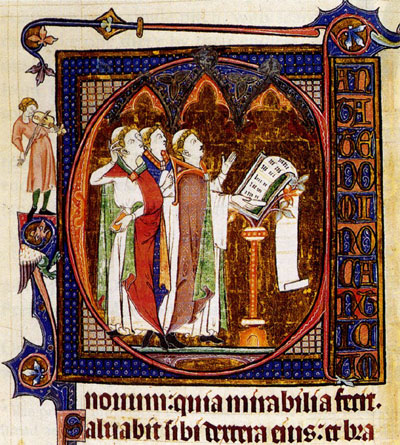 Natūraliame mažore yra du tritoniai.Padidinta kvarta p4 tarp IV- VII laipsnių, sprendžiama į m6
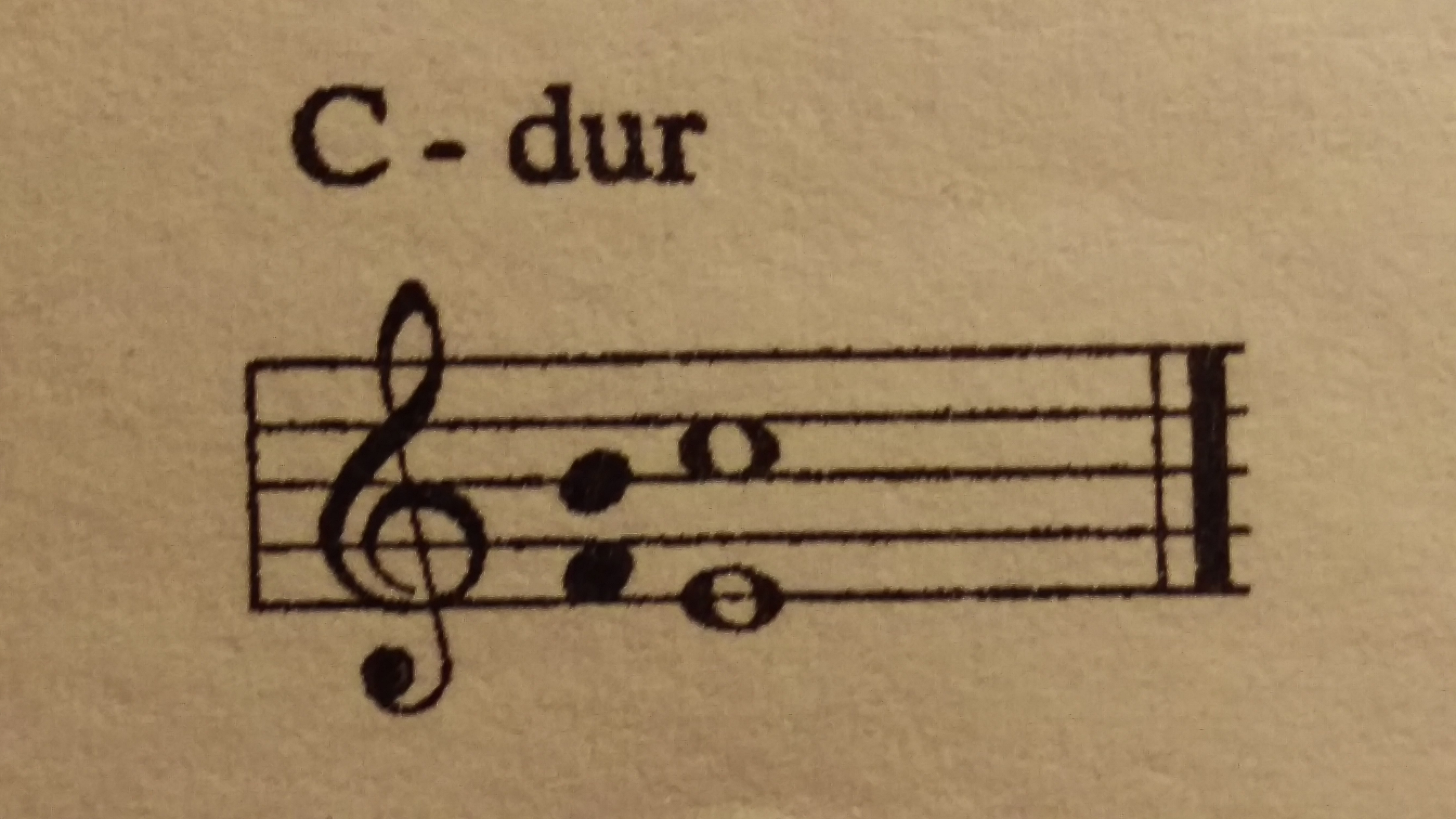 Sumažinta kvinta  s5  tarp VII- IV laipsnių ( tai p4 apvertimas),  sprendžiama į d3
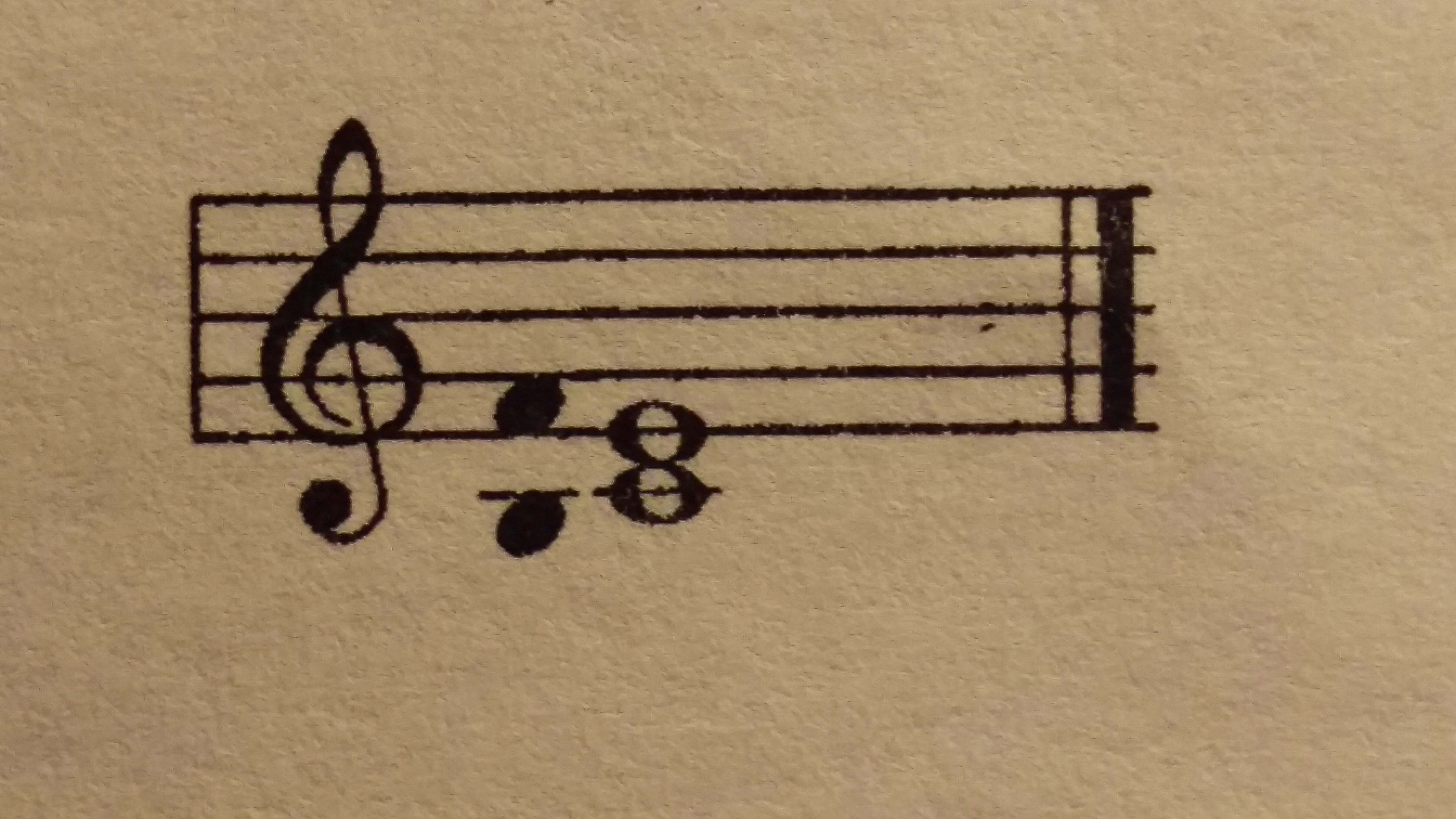 Minore yra keturi tritoniai. Jie susidaro natūralioje ir harmoninėje minoro rūšyje.
Natūraliame minore padidinta kvarta p4 tarp 
VI- II laipsnio, sprendžiama į m6
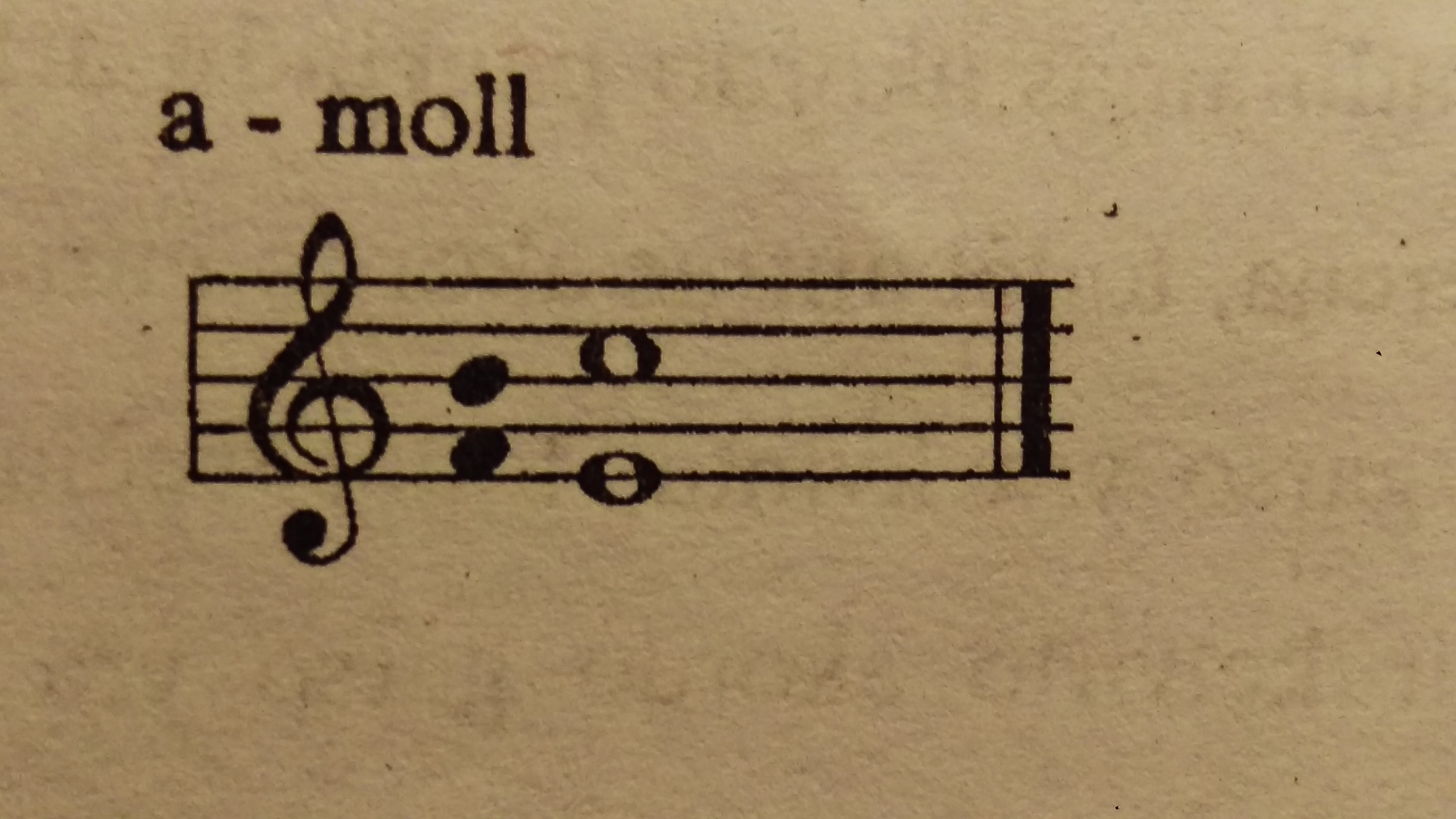 Natūraliame minore sumažinta kvinta  s5 tarpII- VI laipsnių, sprendžiama į d3
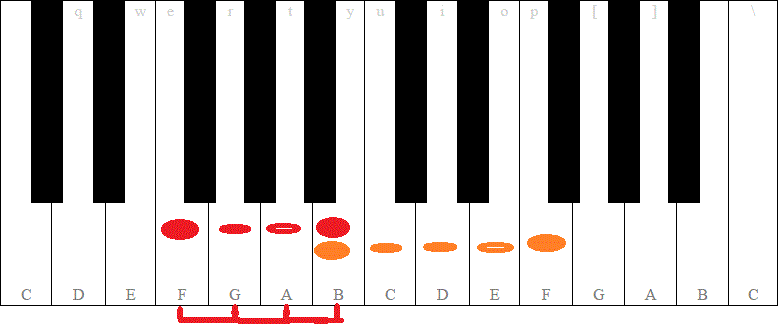 Harmoniniame minore tritoniai atsiranda dėl    VII# paaukštinto laipsnio. p4 tarp IV  - VII# laipsnio, sprendžiama į d6 s5 tarp VII#- IV  laipsnio, sprendžiama į m3
Pasolfedžiuokite Volfgango Amadejaus Mocarto Serenados (Nakties muzika) melodiją:     Kokia jos tonacija?    Antroje eilutėje yra du kartus pasirodantis     tritonis s5.  Pamatyk jį ir išgirsk.     Pasigrok (skaidrė turi būti visame ekrane): https://virtualpiano.net/
Šios pamokos  užduotis  raštu  rasite užduočių priede (šalia pamokos). Jas atlikę ( atsispausdinę ar sąsiuvinyje) siųskite savo mokytojai elektroniniu paštu.
AČIŪ UŽ DARBĄ !                                     IKI KITOS PAMOKOS!
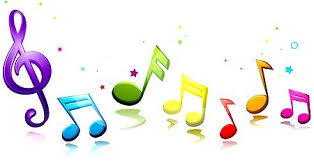